Title of Research Study
Miss/Mr. NAME – Roll #
Co-Supervisor
Supervisor
Presentation Contents
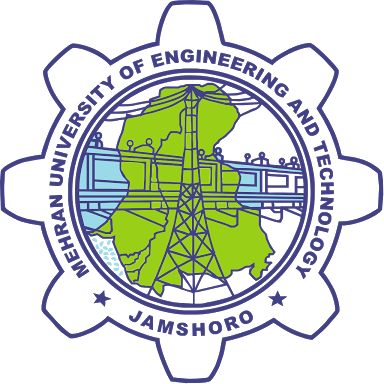 Introduction
Literature Review
Problem Statement/Research Gap
Research Question
Aim and Objectives
Theoretical/Conceptual Framework
Research Materials and Methods
Significance of the Study (Theoretical/Practical Contribution)
References
Date:				Faculty of Architecture & Civil Engineering
Introduction
Instructions:
Provide a brief background and introduce your topic in strong way to hook the audience.
Faculty of Architecture & Civil Engineering
Literature Review
Instructions:
Discuss the literature you’ve reviewed and how it supports your research direction.
Mention all variables and support it with proper citations
Develop a literature review table to explain it rather than large texts
30% of the literature should be from the last 3 to 5 years
Faculty of Architecture & Civil Engineering
Research Gap/Problem Statement
Instructions:
Discuss the research gap you’ve identify after rigorously reading the relevant literature.
Faculty of Architecture & Civil Engineering
Research Question
Instructions:
Formulate a research question for this piece of scholarly work.
Faculty of Architecture & Civil Engineering
Aim and Objectives
Instructions:
Research Aim and Objectives should be clearly mentioned.
Faculty of Architecture & Civil Engineering
Theoretical/Conceptual Framework
Instructions:
Describe your research framework, the theoretical underpinning, or relationship between the variables you’ll be using with references to authentic your variable relationships.
Faculty of Architecture & Civil Engineering
Research Materials & Methods
Instructions:
Research Design should be properly address mentioned (Population; Sample and its brief description; Software Tool(s); Specific statistical tests that would be carried out.
Faculty of Architecture & Civil Engineering
Objective – 1 (Research Method)
Instructions:
Further, clarify your method and specific tests with reference to the objective at hand.
Faculty of Architecture & Civil Engineering
Significance of Study
Theoretical Contributions


Practical Contribution
Instructions:
List a brief about the possible theoretical and practical contribution your study will attempt to make.
Faculty of Architecture & Civil Engineering
References
Instructions:
APA Style
40% References should be <5 Years old (Published in authentic Journals of repute)
List all relevant references that are used in this PPT
Faculty of Architecture & Civil Engineering
Bibliography
Instructions:
APA Style
Some important references can be mentioned here, that are important to the research topic but wasn’t used in PPT
Faculty of Architecture & Civil Engineering